Using Named Entity Recognition to Identify Substances used in Self-Medication of Opioid Withdrawal
Peter Baumgartner; RTI International
Opioid Withdrawal & Self-Medication
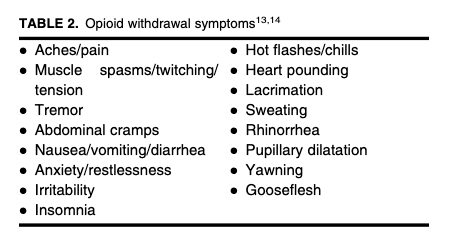 Can we identify what substances people are using during opioid withdrawal and what effects they have using self-reports on reddit?
Kosten, T. R., & Baxter, L. E. (2019). Review article: Effective management of opioid withdrawal symptoms: A gateway to opioid dependence treatment. The American Journal on Addictions / American Academy of Psychiatrists in Alcoholism and Addictions, 28(2), 55–62.
[Speaker Notes: Opioid Crisis: (2016 statistics)
On average, five lives are lost to an opioid overdose every hour of the day; 
estimated costs associated with opioid misuse exceed $500 billion annually. 
Based on estimates from 2016, 12 million Americans misuse opioids; and for approximately 2 million Americans, misuse was severe enough to be categorized as an opioid use disorder (OUD)

Illicit opioid discontinuation is the first step in the treatment of opioid use disorder (OUD). However, discontinuation to abstinence from either OUD directly or following agonist treatment results in severely distressing opioid withdrawal symptoms (OWS). These symptoms often motivate patients to restart opioids after discontinuing or even prevent them from attempting to stop at all.]
Reddit
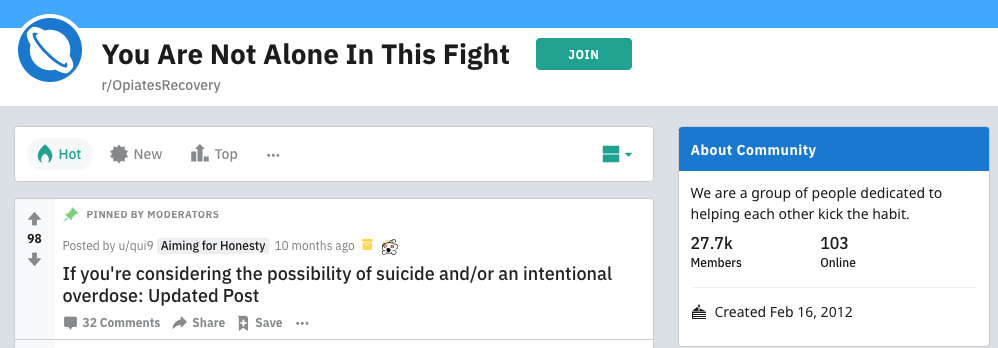 Full Data:
Comments & Posts 
2015-2019
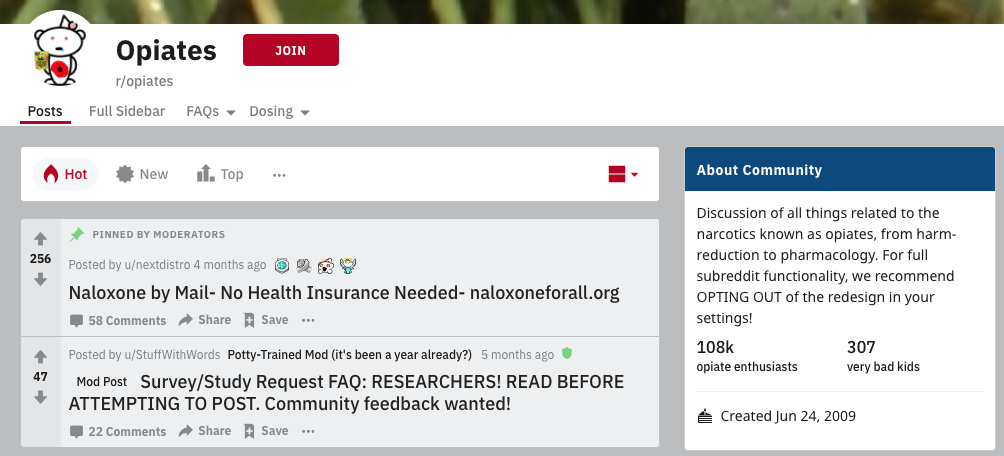 [Speaker Notes: Reddit is an American social news aggregation, web content rating, and discussion website.]
Named Entity Recognition
Grishman, R., & Sundheim, B. (1996). Message Understanding Conference- 6: A Brief History. https://www.aclweb.org/anthology/C96-1079/
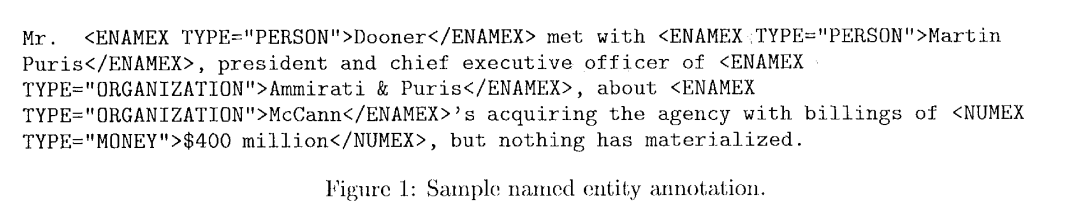 [Speaker Notes: The term “Named Entity” […] was coined for the Sixth Message Understanding Conference (MUC-6) […] In defining the task, people noticed that it is essential to recognize information units like names, including person, organization and location names, and numeric expressions including time, date, money and percent expressions. 

Nadeau, David, and Satoshi Sekine. "A survey of named entity recognition and classification." Lingvisticae Investigationes 30.1 (2007): 3-26.


Named entity recognition is especially powerful if you need to generalize based on examples of real-world objects and phrases in context. To achieve the best results, the category of things should be well-defined – for example, PERSON or CITY are useful categories, while CRIME_LOCATION or VICTIM would be very difficult to learn (“victim” is not a category of people and “crime location” isn’t a category of location – it’s all situational).]
Identifying Entities
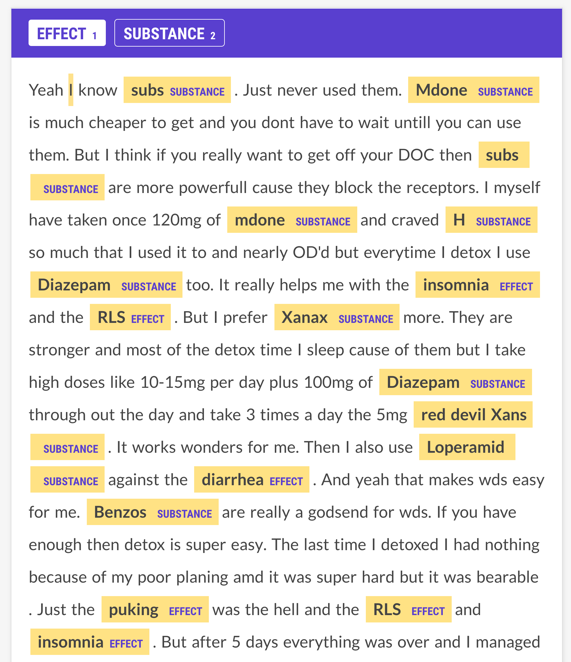 Effect: a therapeutic or adverse effect mentioned as a result or rationale for consuming a substance.
Substance: a drug, remedy, supplement, or other consumable item used to treat an effect or induce a desired effect.
Data Acquisition
Query Public Reddit Dataset on Google BigQuery
Create Table of Subreddit Data
Export to CSV
Data Acquisition 2
https://github.com/RTIInternational/PushshiftRedditDistiller
How much data?
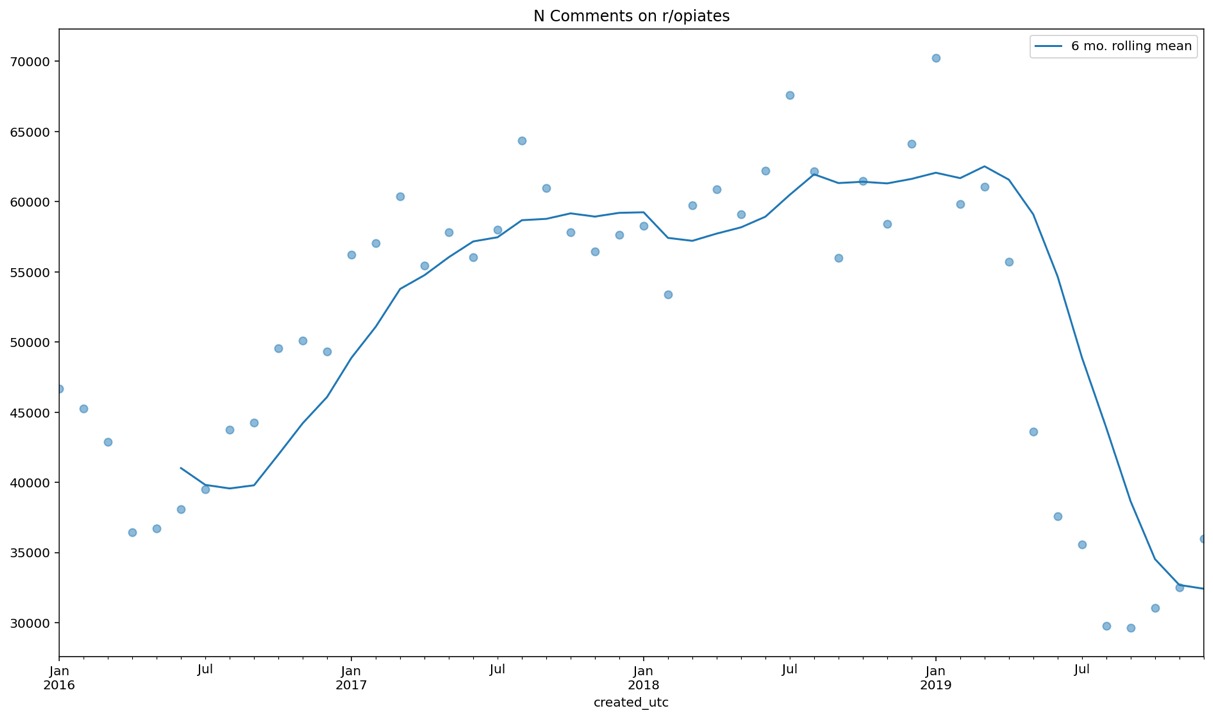 ~2.5M Comments 2016-2019
Dealing With Large Data in Natural Language Processing
Solve a smaller & simpler problem
Identify relevant documents with a terminology list derived from word vectors
Build labeled data as fast as possible with binary decision-making on token-based entities
Iterate with the data
Train disposable models as soon as feasible (n < 250)
Apply the disposable model to remaining data, aggregate results, do error analysis on results, identify documents with errors for training
Results Most Common Entities
[Speaker Notes: Subs: subutex and suboxone – Buprenorphine based treatment]
Performance: Results
5-fold cross validation
Scoring: exact overlap
Performance: Is this good?
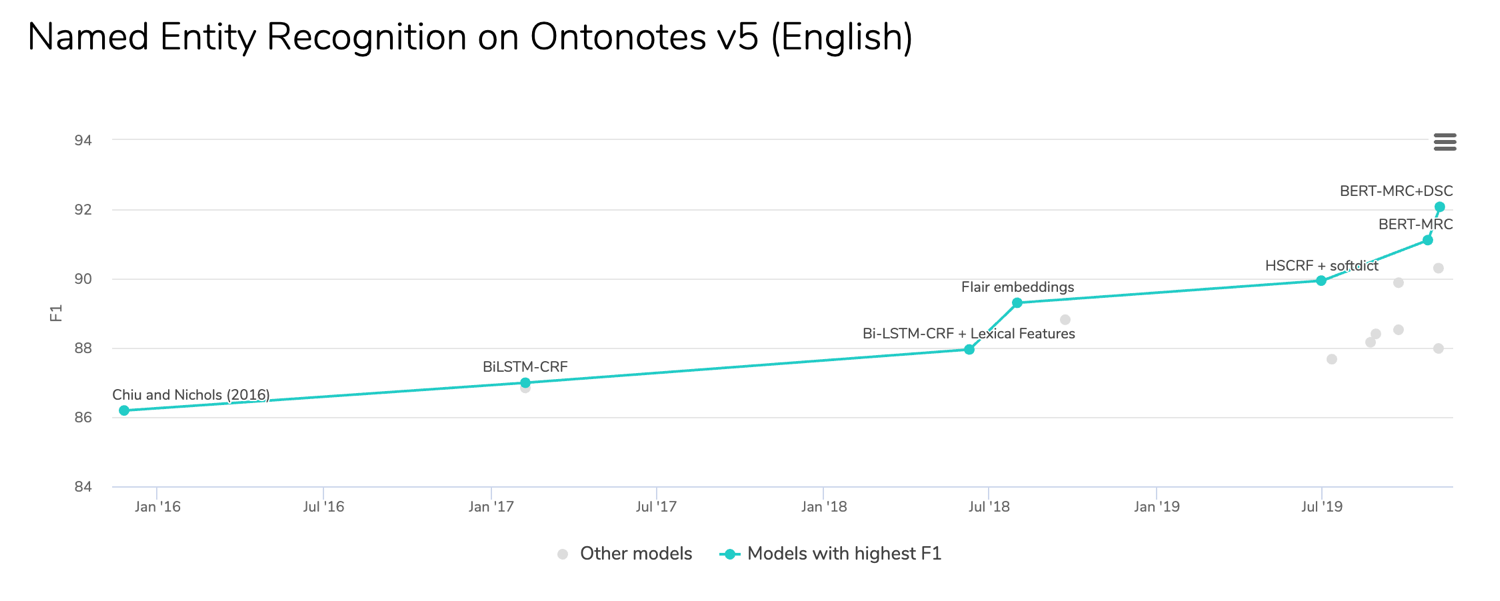 https://paperswithcode.com/sota/named-entity-recognition-ner-on-ontonotes-v5
[Speaker Notes: Is this good? https://paperswithcode.com/sota/named-entity-recognition-ner-on-ontonotes-v5 (across 18 Entity types)]
Next Steps
Update model with additional entity corrections
Finish entity linking process
Update to new transformers-based model architecture
Complete network analysis of cooccurring entities
Thank you
Peter Baumgartner
Data Scientist
RTI International

pbaumgartner@rti.org
[Speaker Notes: That concludes my presentation. There’s my contact info if you have any questions or comments. Thank you for watching.]
Appendix
Where to start?
Bootstrap identifying relevant documents with a terminology list derived from word vectors
Start with obvious ones: “opiates”, “oxycontin”, “tiredness”, “yawning”, etc.
Start generating labels as fast as possible with binary decision-making on token-based entities
Make corrections on simple binary annotations rather than start from the blank page of no annotations

In sum: identify likely relevant comments and solve simpler problems first
How to improve the model
Train a model with limited training data (n<1000) and run it on the full dataset.
Aggregate predicted entity occurrences.
Perform error analysis on aggregated entity counts.
i.e. “lack of” as an effect, “wal-mart” or “adhd” as a substance
Identify documents not in training dataset with erroneous entities, create a new batch of training data with those documents
Annotate again on identified erroneous examples.
Repeat from top until you have an acceptable error rate within the top n most common entities.

In sum: Iterate on your data